Sélection Hors Europe – Accords Université de Tours

Réunion sur les procédures et étapes avant de partir en mobilité hors Europe
Candidater à une mobilité hors Europe
Rappel du processus
Etapes avant votre mobilité
Vos prochaines étapes sur MobilityOnline
pour une mobilité dès le S1 2024-2025
Les démarches auprès des Universités
Etapes avant votre mobilité
Demande ou renouvellement de Passeport
Les démarches auprès des Universités
Indispensable: posséder un passeport valide au moins jusqu'à 6 mois après la date de retour envisagée 


Attention: la plupart des partenaires exigent d'ailleurs une copie de passeport au moment de compléter leur dossier de candidature. 
Etant donné que les délais de création/renouvellement de passeport sont assez importants, si vous n'êtes pas encore en possession d'un passeport valide, nous vous invitons à lancer vos démarches dès que possible. 

Voici deux sites qui permettent de visualiser les créneaux disponibles selon les mairies (attention, certaines mairies ne sont pas encore sur ces moteurs de recherche, donc il y a peut-être d'autres créneaux en les contactant directement par téléphone). 
Rendez-vous en ligne pour CNI ou passeport :  rendezvousonline.fr
Recherche de rendez-vous en mairie : ants.gouv.fr

Parfois, les mairies de petites communes peuvent proposer des rendez-vous plus rapidement: n'hésitez donc pas à vous tourner vers les mairies de village.
Etapes avant votre mobilité
Vos démarches de Visa
Les démarches auprès des Universités
Votre pays de destination exige peut-être un Visa.

Si tel est le cas, la plupart des universités partenaires vous donnent les instructions à suivre et vous aurez besoin de leur lettre d’admission pour débuter vos démarches. 

Consultez le site France Diplomatie pour savoir 
si votre pays de destination requiert un Visa;
si oui, connaître les modalités d’immigration.
La demande de Visa peut impliquer de devoir justifier votre capacité financière à subvenir à vos besoins sans faire appel à l’état étranger.
Le montant minimum nécessaire varie en fonction des pays.
Demandez à votre banque une attestation de ressources, qui peut intégrer: fonds sur votre compte, prêt étudiant, fonds détenus et/ou revenus réguliers de vos parents, aides financières que vous allez recevoir…
Si vos parents fournissent des documents pour prouver qu’ils ont des fonds, ils doivent également rédiger un document dans lequel ils s’engagent à vous aider en cas de nécessité.

La demande de Visa peut également vous demander une preuve de logement dans le pays d’accueil.
Etapes avant votre mobilité
Vos aides financières à la mobilité (1)
MOBI-CENTRE
La Région Centre-Val de Loire œuvre en faveur des étudiants qui souhaitent effectuer à l’étranger un séjour d’études dans un établissement partenaire en Europe et hors Europe, ou un stage obligatoire prévu dans le cadre de leur formation grâce au programme Mobi-Centre.
Critères d’attribution

Être inscrit à l’Université de Tours pendant la mobilité à l’étranger
Être en formation initiale supérieure, ne bénéficiant pas d’une aide accordée par une autre collectivité pour un même projet à l’étranger
Effectuer, dans le cadre de son cursus, un séjour d’études d’au moins 3 mois (sauf filière courte, 4 semaines minimum) avec signature d’un contrat d’études
Devoir effectuer un stage obligatoire d’au moins 4 semaines, avec signature d’une convention de stage
Être inscrit au minimum en L2 ou équivalent pour une mobilité d’études
Ne pas bénéficier au titre de sa mobilité d’un salaire ou d’une gratification d’un montant mensuel supérieur à 800€
Être de nationalité française ou de nationalité étrangère à condition : 
d’être titulaire d’un titre de séjour et,
de ne pas être bénéficiaire pour l’année en cours d’une allocation de l’Union Européenne ou d’un Etat pour son séjour en France supérieure à 800€ par mois
d’effectuer un séjour à l’étranger dans un autre pays que celui d’origine
Crédit-temps : 12 mois 
 
Montant et versement 
L’aide comprend une aide à l’installation de 250€, puis:
une aide mensuelle de 150€ pour les étudiants boursiers sur critères sociaux 
ou une aide mensuelle de 250€ pour les étudiants non-boursiers (ou non-bénéficiaires de l’A.M.I.).

Le versement est en 2 étapes : 70% du montant total lorsque les documents « pendant la mobilité » ont été déposés, et le solde lorsque les documents « après la mobilité » ont été déposés.
Etapes avant votre mobilité
Vos aides financières à la mobilité (2)
L’aide à la Mobilité Internationale (AMI)
L’Aide à la Mobilité Internationale (AMI) permet aux étudiants éligibles à une bourse de l’enseignement supérieur sur critères sociaux ou bénéficiaires d’une aide d’urgence annuelle de bénéficier d'une aide complémentaire à l'étranger.
Critères d’attribution

Être inscrit à l’Université de Tours pendant la mobilité à l’étranger
Effectuer, dans le cadre de son cursus, un séjour d’études ou un stage obligatoire d’au moins 2 mois de date à date
Être éligible à une bourse de l’enseignement supérieur sur critères sociaux ou d’une aide annuelle d’urgence pour l’année universitaire de la mobilité.
Préparer un diplôme d’État ou reconnu par l’État
Ne pas bénéficier au titre de sa mobilité d’un salaire ou d’une gratification d’un montant mensuel supérieur à 800€
Crédit-temps : un étudiant peut bénéficier de 9 mois d’aide maximum pendant son cursus.

 
Montant et versement 
Le montant de l’aide est calculé sur la base de 800€ par semestre de mobilité. 
Le versement consiste généralement en un versement de 800€ par semestre mais si les fonds disponibles sont insuffisants au moment du versement, une modulation peut être effectuée
Etapes avant votre mobilité
Vos aides financières à la mobilité (3)
Le Fonds de Mobilité Etudiant (FME)
Le Fonds de Mobilité Étudiante, alimenté par la Contribution à la Vie Etudiante et de Campus et par l'Université de Tours, est destiné aux étudiants partant effectuer un cursus dans une université partenaire ou un stage international.
Critères d’attribution

Être inscrit à l’Université de Tours pendant la mobilité à l’étranger
Être en formation initiale supérieure
Être inscrit au minimum en L2 ou équivalent
Effectuer, dans le cadre de son cursus, un séjour d’études ou un stage obligatoire de 1 à 10 mois
Avoir des revenus familiaux inférieurs à 50 000€ annuels (information tirée du dernier avis d’imposition familial, ligne Revenu Brut Global)
Montant et versement 

Tous les dossiers sont examinés par la commission FME, en juin et en décembre, en fonction du cas de chaque étudiant (projet, durée, destination et total des aides qui seront reçues). 

Si la commission attribue une aide, le montant est versé en une fois.
Toutes les aides financières peuvent uniquement être versées sur votre compte français.
Aucune aide ne peut être versée avant le début de votre mobilité.
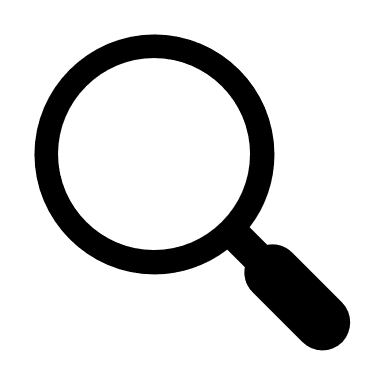 Etapes avant votre mobilité
Vos démarches personnelles avant la mobilité
Voici les principaux points de vigilance à avoir en vue de votre mobilité hors Europe.
Un guide de recommandations plus détaillé vous sera transmis d’ici la fin mai.
Santé
Consultez le site France Diplomatie pour connaître les potentiels risques sanitaires et consignes de santé valables dans le pays dans lequel vous ferez votre mobilité.
Prenez rendez-vous chez votre médecin généraliste pour faire le point sur votre vaccination (vaccins spécifiques à faire selon votre pays de destination ou rappels de vaccins). Avec son aide, anticipez vos prescriptions médicales.

Assurances
Prenez rendez-vous avec votre assurance, responsabilité civile et/ou complémentaire santé,  pour faire le point sur votre couverture à l’étranger.
L’université partenaire peut parfois imposer son assurance spécifique.
Si votre assurance française est acceptée, une attestation en anglais ou espagnol récapitulant votre couverture santé sera sûrement nécessaire.
Vos remboursements seront-ils adaptés aux tarifs pratiqués à l’étranger ou une complémentaire santé est-elle nécessaire ?

Banque
Prenez rendez-vous avec votre banque pour les informer de votre projet d’études à l’étranger et évoquer certains points: Votre carte bancaire est-elle utilisable à l’étranger? Y aura-t-il des frais supplémentaires? Le plafond de dépense est-il adapté?
Etapes avant votre mobilité
[Speaker Notes: Vérifiez si des vaccins sont nécessaires :  https://www.pasteur.fr/fr/centre-medical/preparer-son-voyage]